Concolic 테스팅 도구 CROWN을 사용한 테스트 커버리지 향상 기술 및 산업체 사례 연구Test Coverage Improvement Using Concolic Testing Tool CROWN in an Industrial Case Study
Hyunwoo Kim
Advisor: Prof. Moonzoo Kim
Software Testing & Verification Group
[Speaker Notes: 안녕하세요. 저는 ~ 연구실의 김문주 교수님 지도를 받고있는 석사과정 학생 ~다.
오늘 제 석사 학위 논문 Concolic ~연구를 발표 진행하겠습니다.]
2
Contents
Motivation (3 page)
Thesis Statement (5 page)
Background (6 page)
Related Work (11 page)
Concolic Testing Tool CROWN (12 page)
Guideline to Improve Test Coverage (16 page)
Case Study – Automobile SW (20 page)
Conclusion & Future Work (25 page)
Improving Applicability and User Interface of a concolic testing tool CROWN
[Speaker Notes: 먼저, 사용자 친화성 연구를 제가 왜 시작했는지 motivation을 소개해드리고,
제 thesis statement인 ~~~를 하기 위해 어떤 일을 했는지 간략하게 말씀드리겠습니다.
그 다음에 제 thesis 웤이 기존의 연구에 비해서 어떤 차별성이 있는지 설명을 하고,
제 thesis work에서 수행한, Concolic 테스팅 도구를 Windows OS에서 동작하도록 개발한 것과
Concolic 테스팅의 결과를 사용자 친화적으로 보여주기 위한 방법 
이 두가지에 대해서 말씀을 드리겠습니다.
그 다음에는 실제 개발되고 있는 자동차 제어 시스템을 기반으로 Concolic 테스팅을 적용했을 때의 결과와
제가 개발한 이 도구를 사용해서 분석한 내용들 그로 인해
어떻게 커버리지를 향상 시킬수 있는지를 case study로 말씀드리고 
결론과 향후연구로 발표를 맡치겠습니다.]
3
Motivation
Concolic 테스팅 기법은 높은 분기 커버리지 달성과 버그 탐지 목적으로 효과적인 테스팅 기법 중 하나임
사용자가 구축한 테스팅 환경에 따라 테스팅 결과가 달라지며 환경 재구축을 통해 커버리지를 높여나감



테스팅 수행 후, 테스트 커버리지를 높이기 위한 환경 재구축의 어려움
set environment for applying Concolic testing
run
Concolic testing
analyze testing result
feedback
Improving Applicability and User Interface of a concolic testing tool CROWN
[Speaker Notes: Concolic 테스팅 기법은 동적 symbolic 기법과 정적 concrete 기법을 결합한 테스팅 생성 기법입니다.
Concolic 테스팅 기법은 현재 높은 커버리지를 달성하고 버그를 잘 찾는 테스트를 자동으로 생성하는 기법으로 알려져있습니다.
따라서 학계에서 지난 10년간 굉장히 많은 연구가 진행되었으며 산업체에서도 Concolic 테스팅 기법을 도입하고 있으며, 실제로도 성공적으로 도입한 사례가 많이 발생하고 있습니다.
이 Concolic 기법은 일반 정적 분석이나 랜덤 테스팅 기법처럼 대상 코드만 던져주면 끝나는 것이 아니라 테스팅을 위한 환경을 사용자가 구축해주어야 합니다.
이 구축한 환경에 따라 테스팅 결과가 크게 달라지게 됩니다. 따라서 만족하는 테스팅 결과를 획득할때까지 다음과 같은 과정을 반복합니다.
문제는 테스팅을 수행해서 탐색하지 못한 부분을 달성하고자 환경을 재구축할 때 어려운점이 존재한다는 것입니다.]
4
Challenges
테스팅 수행 후 탐색하지 못한 영역을 달성하기 위한 가이드 라인 및 연구 미비
사용자는 경험적인 측면에 의존하여 테스팅 환경 재구축
테스팅 수행 후 탐색하지 못한 영역에 대한 분석작업의 어려움
기존 Concolic 테스팅 도구는 분석 작업에 필요한 정보를 쉽게 사용할 수 있는 형태로 제공하지 않음
Improving Applicability and User Interface of a concolic testing tool CROWN
[Speaker Notes: 커버리지를 향상 시키기 위한 테스팅 환경 구축이 어려운 
가장 큰 이유로는 테스팅 수행 후 달성하지 못한 영역에 대해 커버리지를 향상 시킬 수 있는 연구나 가이드라인을 찾기 어렵다는 점입니다.
코드 복잡도가 조금만 올라가도 사용자가 한 번에 최적화 된 테스팅 환경을 구축하는 것은 불가능에 가깝기 때문에 당연히 테스팅 수행 후 필연적으로 미달성 된 영역이 생기게 됩니다.
하지만 이 미달성에 영역을 달성하기 위해 어떻게 해야하는지 정형화된 방법이나 참고할 자료가 없기 때문에 사용자는 환경 재구축 방법이나 재구축했을 때 얼만큼의 효과가 있을지등을
경험적인 측면에 의존할 수 밖에없습니다. 따라서 사용자 재량에 의해 크게 달라지고 재구축한 방법이 제대로 된 방법인지 확인할 방법을 없게됩니다.

두 번째로는 Concolic 테스팅 도구는 사용자가 이해하기 어려운 형태로 테스팅 결과를 제공하기 때문에 사용자가 결과를 분석하는 과정에서 어려움을 느끼게 된다는 점입니다.]
5
Thesis Statement
논문에서 제안한 가이드 라인을 적용하여 테스트 커버리지를 향상시킬 수 있다.

Contribution
C 대상 Concolic 테스팅 수행 시 달성에 실패 할 수 있는 6개의 분기 유형을 정의하고 달성을 위한 가이드 라인 제안
상용 자동차 SW를 대상으로 가이드 라인을 적용하여 본 논문에서 제안한 가이드 라인의 효과가 있음을 보임
효율적인 실험 진행을 위해 기존 C 대상 Concolic 테스팅 도구의 UI를 개선한 도구 CROWN을 자체 개발 및 사용
Improving Applicability and User Interface of a concolic testing tool CROWN
[Speaker Notes: 따라서 본 논문에서는 미달성 된 영역을 달성할 수 있는 가이드 라인을 제공하여 커버리지를 효과적으로 향상시킬 수 있음을 보이고자 합니다.

Contribution으로는 Concolic 테스팅을 적용했을 때 미달성될 수 있는 분기를 6개 유형으로 나누고 각 유형마다 달성할 수 있는 가이드 라인을 제공하고 있습니다.
그리고 제안한 가이드 라인의 효과를 확인하기 위해 상용 자동차 SW를 대상으로 테스팅 후 가이드 라인을 적용해보았고 효과적으로 테스트 커버리지 향상을 확인할 수 있었습니다.

마지막으로 기존의 Concolic 테스팅 도구는 테스팅 결과를 사용자가 사용하기 어려운 형태로 제공하고 있었기 때문에 실험을 빠르게 진행하는데 어려움이 존재했습니다.
따라서 실험에서의 테스팅 결과와 미달성 분기에 대한 분석을 빠르게 진행하기 위해 테스팅 결과를 보다 상세하고 쉽게 사용할 수 있는 형태로 제공하는 CROWN이라고 하는 Concolic 테스팅 도구를 새뢔 만들어 사용했습니다.]
6
Background- Concolic Approach
Concrete execution과 Symbolic execution을 결합한 기법
Concrete + Symbolic = Concolic
Concrete 테스트를 사용한 Concrete execution을 통해 Symbolic execution을 유도
No false positives
실제 환경 C 프로그램의 자동화 테스팅
자동 생성 된 테스트로 타겟 프로그램 실행
이론적으로 실행 가능한 모든 실행 경로 탐색 가능
랜덤 테스팅보다 높은 분기 커버리지 획득
Improving Applicability and User Interface of a concolic testing tool CROWN
[Speaker Notes: concolic 테스팅 기법에 대해 소개하겠습니다.
앞에서 짧게 언급한 것 처럼 concolic 테스팅 기법은 concrete 기법과 symbolic 기법을 결합한 기법입니다.
Concolic 테스팅 동작에 대해 짧게 소개해드리면 먼저
Concrete 값을 가지는 테스트로 대상 프로그램의 한 경로를 실행합니다.
동 시에 해당 경로를 실행하기 위해 입력 변수가 만족해야 하는 조건들을 수집합니다.
이후에 대상 프로그램의 실행이 끝나면 수집한 조건들을 기반으로 새로운, 아직 탐색하지 않은 경로를 실행할 수 있는 테스트를 생성합니다.
이제 다시 이 테스트로 대상 프로그램을 실행하고 테스트를 만들고 하는 일련의 과정을 반복하면서 프로그램을 탐색해나가는 기법입니다.
이 기법은 이론적으로 가능한 모든 실행 경로의 탐색이 가능하고,
또 탐색하지 않은 path를 타겟으로 잡고 해당 path를 실행시킬 수 있는 테스트를 만들기 때문에
랜덤 테스팅 보다 높은 분기 커버리지를 기대할 수 있습니다.

Key theme: Concolic 기법 소개, 간단한 동작 방식


랜덤 테스팅의 한계를 극복하고 효과적인 Path 탐색을 위해서 Concolic 테스팅 기법을 사용할 수 있는데요,
Concolic 테스팅 기법은 Concrete executio과 Symbolic executio을 합친 기법입니다.
Concrete executio으로 symbolic executio을 유도하면서 path를 탐색해나가는 방법입니다.

동작하는 방식을 간략하게 말씀드리면,
처음에 초기 테스트 케이스를 사용하여 프로그램을 실행하는데, 이 때 실행되는 path 수식들을 기록합니다.
프로그램 실행이 끝나면 기록했던 수식에 변경을 가하고, 변경 된 수식을 만족하는 테스트 케이스를 생성해냅니다.
이제 이 테스트로 다시 프로그램 실행하고, 새로운 테스트 케이스를 생성하는 과정을 반복하게 됩니다.
Concolic 테스팅 기법을 통해 유일한 path를 탐색하는 테스트들을 생성할 수 있으며, 이론적으로는 가능한 모든 path의 탐색이 가능합니다.
당연히 랜덤 테스팅보다 높은 분기 커버리지 달성이 가능합니다.]
7
Concolic Testing Example
Concolic 테스팅 기법으로 생성한테스트 케이스
(0,0,0): initial random input
Obtained symbolic path formula (SPF) φ: a!=1
Next SPF ψ generated from φ: !(a!=1)  
(1,0,0): a solution of ψ (i.e. !(a!=1))
SPF φ: a==1 && b!=2
Next SPF ψ: a==1 && !(b!=2)
(1,2,0)
SPF φ: a==1 && (b==2) && (c!=3*a +b)
Next SPF ψ: a==1 && (b==2) && !(c!=3*a +b)
(1,2,5)
Covered all paths and
// Test input a, b, c
void f(int a, int b, int c){ 
  if (a == 1) {
    if (b == 2) {
      if (c == 3*a + b) {
        Error();
}  } }}
a!=1
a==1
(0,0,0)
b!=2
b==2
(1,0,0)
Error() 
reached
(1,2,0)
c==3*a+b
c!=3*a+b
(1,2,5)
Improving Applicability and User Interface of a concolic testing tool CROWN
[Speaker Notes: 다음은 concolic 테스팅 예제에 대해 소개하겠습니다.
위에 보이는 코드는 대상 코드이고, 6라인의 error 구문을 실행하는 테스트 케이스를 concolic 테스팅을 통해 만들어보도록 하겠습니다.
여기서 a, b, c에 부여되는 값을 테스트 케이스라고 보시면 되겠습니다.
아래 그래프는 대상 코드에 대한 분기 그래프입니다.
이제 concolic 테스팅을 수행하면 먼저 임의의 초기 테스트로 대상 프로그램을 실행합니다.
여기서는 a=0,b=0,c=0이 초기 테스트 케이스로 사용되었습니다.
그래서 이 테스트를 실행하면 대상 코드의 3라인을 실행하게 되고, a!=1 분기를 타고 종료됩니다.
이 실행된 조건은 symbolic path formula에 기록됩니다.
이 후, 기록한 symbolic path formula에 negation을 취해서 새로운 path에 대한 수식, 즉 next symbolic  path formul를 만들어냅니다.
다음으로 이 next symbolic path formul를 만족하는 테스트 a=1,b=0,c=0를 생성하고, 이 테스트로 대상 프로그램을 실행합니다.
그러면 이번에는 a==1 && b!=2 이다 라는 분기를 타게 되고, 이 조건은 역시 symbolic path formul에 기록됩니다.
아까와 마찬가지로 symbolic path formul의 마지막 조건에 negation을 취해서 아직 탐색하지 않은 path에 대한 수식, next symbolic path formul를 만들어냅니다.
이 formul를 만족하는 테스트 1,2,0을 생성하고, 아까와 마찬가지로 프로그램 실행하고 next symbolic path formula를 만들고 이를 만족하는
테스트를 구하면 최종적으로 6라인의 error구문을 실행하는 테스트 a=1,b=2,c=5를 만들 수가 있습니다.




Key theme: 예제 수행 과정 소개


Concolic 테스팅을 사용해서 Error 구문을 실행하는 테스트 케이스를 어떻게 생성하는지 보여드리도록 하겠습니다.

위에 있는 것은 소스 코드이고, 아래 그래프는 소스 코드의 분기 그래프입니다.
소스에 나와있는 것처럼 분기는 처음에 a가 1일 때, 1이 아닐 때로 나뉘고, b가 1일 때, 아닐 때, c가 ~일 때 아닐 때로 나뉘어집니다.

앞에서 말씀드린 것처럼 Error 구문을 실행하기 이해서는
a는 1, b는 2, 그리고 c는 3*a+b를 만족하는 테스트 케이스를 생성해야하는데 랜덤 테스팅을 사용해 만들어기란 거의 불가능에 가깝습니다.

그러면 Concolic 테스팅 과정을 보겠습니다.
처음에는 임의의 초기 테스트 케이스로 프로그램을 실행하며 여기서는 a=0, b=0, c=0 값이 사용되었습니다.
프로그램을 실행하면 a는 1이 아니다란 분기를 타게 되고 이 수식을 path 수식, symbolic path formula에 기록하게 됩니다.
이후 실행할 라인이 없으므로 프로그램이 종료됩니다.
프로그램이 종료되면 기록된 symbolic path formula 마지막 식에 negatio을 취해서 next formul를 생성합니다.
다음으로 생성한 next formul를 만족하는 테스트 케이스 a=1,b=0,c=0로 프로그램을 실행합니다.
새로운 path를 실행 하는 것을 확인할 수 있습니다.
이번에는 a는 1이고 b는 2가 아닌 분기를 타게 됩니다.
이 때 기록된 symbolic path formula는 ~가 되고, next formula는 이렇게 됩니다.
테스트 케이스를 생성하면 ~.

결국 error 구문 실행이 가능한 테스트 케이스가 생성 됩니다.]
8
Background- 동적 기호 실행 기반 자동화 된 테스크 테스팅 기법
효과적인 Concolic 테스팅을 위한 자동 환경 구축 프레임워크
Y. Kim et al., “Automated Unit Testing of Large Industrial Embedded Software using Concolic Testing,” Proc. of ASE, 2013
Concolic 테스팅을 위한 테스트 드라이버/스텁 및 심볼릭 선언 구문을 자동 생성하는 프레임워크
테스크 단위로 테스팅 수행
테스크: 한 non-static 함수를 실행했을 때 대상 파일 내에서 수행되는 작업
인터페이스: 테스크의 진입 함수
대상 파일에 포함 된 각 인터페이스 실행 후 대상 파일의 커버리지 측정
테스트 드라이버
테스크마다 인터페이스를 호출하는 테스트 드라이버 존재
스텁
대상 파일 밖의 함수는 모두 스텁으로 대체
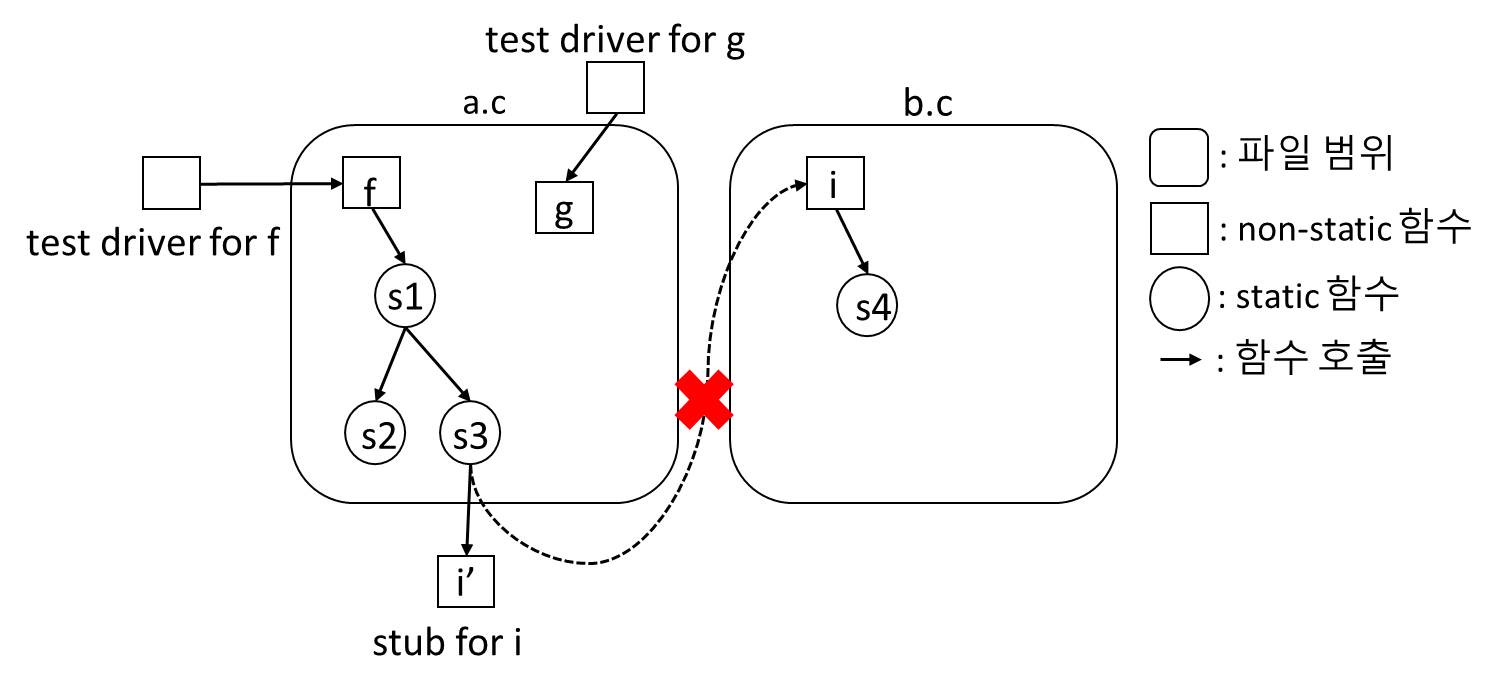 t1
t2
파일 a.c에 대한 
테스팅 환경 구축
Improving Applicability and User Interface of a concolic testing tool CROWN
[Speaker Notes: 본 논문의 사례 연구에서는 테스팅을 수행하고 달성 못한 분기에 대해서 가이드 라인을 적용하는데
이 때 테스팅을 위한 환경 구축을 할 때 여기서 소개하는 프레임워크를 사용합니다.

약간 수정
논문에서는 함수 단위로 테스팅을 한 반면 여기서는 테스크 단위로 테스팅을 하기때문에 생성하는 드라이버나 스텁이 다르고,
인터페이스에서 여러 번 호출하도록 했다는 점도 다름]
9
Test Driver/Stub Component
테스트 드라이버는 심볼릭 선언 구문과 인터페이스 호출 구문으로 구성
심볼릭 선언 구문
인터페이스 및 그 하위함수에서 사용하는 모든 전역 변수를 심볼릭 선언
인터페이스의 인자로 사용할 변수들을 생성하고 심볼릭 선언
인터페이스 호출 구문
 심볼릭 선언한 인자와 함께 인터페이스 호출
스텁은 심볼릭 선언 구문과 변수를 반환하는 구문으로 구성
심볼릭 선언 구문
반환형(return type)과 일치하는 타입의 변수 선언 후 심볼릭 선언
반환 구문
심볼릭 선언한 변수를 반환
Improving Applicability and User Interface of a concolic testing tool CROWN
[Speaker Notes: 자동 생성 된 테스트 드라이버의 구성요소에 대해 설명드리겠습니다.
테스트드라이버는 심볼릭 선언을 하고 인터페이스를 호출하는 구조로 생성되었습니다.
심볼릭 선언 구문은 인터페이스와 그 하위함수에서 사용되는 모든 전역 변수를 입력값으로 보고 심볼릭 선언했습니다.
추가로 인터페이스가 파라미터를 가지면, 인터페이스의 인자로 넘길 변수 역시 심볼릭 선언 처리했습니다.

이후에 A모듈은 심볼릭 선언 구문과 인터페이스 호출 구문을 1회 반복하고
B모듈은 5회반복하도록 설정했는데

B모듈은 A모듈과 달리 함수 내부에 local static 변수가 사용되며 함수 호출횟수에 따라 다른 상태값을 저장하고있기 때문입니다.
따라서 함수를 1회 호출하는 것만으로는 달성이 불가능한 분기가 존재합니다.

예제 코드에서 보시는 것처럼 4번라인은 f를 한번 호출하는 것만으로도 실행이 가능하지만
5, 6라인은 각각 f를 2번 3번 호출해야 달성이 가능한 분기입니다.]
10
Test Driver/Stub Example
driver.c 
1. void interface_driver (int iter) {
2.   for (int i=0;i<iter;i++) {
3.     char sym_par;
4.     SYM_char(sym_par);
5.     SYM_int(g_var1);
6.     symbolic_decl_glob_static();
7.     interface(sym_par);
8. }}
9.
10.int main(int argc, char *argv[]) {...}
target.c
1. int g_var1, g_var2;
2. extern int external_func();
3. static void func(int param) {
4.     if (external_func()==g_var1)
5.         g_var1++;
6. }
11.void interface(char param) {
12.   if (param==‘a’) func();
13.}
generated test driver
target code
stub.c 
1.int external_func(){
2.    int sym_ret;
3.    SYM_int(sym_ret);
4.    return sym_ret;
5.}
Include
symbolic_decl_glob_static.h
1.void symbolic_decl_glob_static(){
2.   ...
  symbolic declaration for
  global static variables
  ... }
generated stub
Improving Applicability and User Interface of a concolic testing tool CROWN
11
Related Work- Case study using Concolic Testing
H. Xu et al., “Concolic execution on small-size binaries: challenges and empirical study,” Proc. of DSN, 2017
바이너리를 대상으로 Concolic 테스팅 수행 시 발생하는 문제점들을 사례 연구에서 보임
바이너리를 대상으로하기 때문에 대상 프로그램 형식과 발생하는 도구의 한계의 영역이 본인 연구와 다름
L. Cseppento et al., “Evaluating symbolic execution-based test tools,” Proc. of ICST, 2015
Concolic 테스팅 도구들의 객관적인 실험 결과를 보이고자 단편 코드를 만들어 각 도구에서 실행시킨 뒤 도구의 특징을 분석
본인 연구와 달리 C를 대상으로 하는 도구는 분석 대상 도구에 포함되지 않음
Y. Kim et al., “Automated Unit Testing of Large Industrial Embedded Software using Concolic Testing,” Proc. of ASE, 2013
Concolic 유닛 테스팅 적용을 위해 필요한 환경 구축을 자동화하는 프레임워크를 개발하고, 프레임워크를 실제 산업 임베디드 소프트웨어에 적용하여 사례연구 수행
본인 연구와 달리 함수 단위로 사례 연구를 진행하였고, 달성하지 못한 분기들에 대해 구체적인 원인을 드러내지 않음
Y. Kim et al., “Industrial application of concolic testing approach: A case study on libexif by using CREST-BV and KLEE,” Proc. of ICSE, 2012
오픈 소스 라이브러리 libexif에 대한 Concolic 테스팅을 수행하여 공개 소프트웨어에 대한 세부 배경 지식 없이도 Concolic 테스팅을 적용하여 효과적인 결과 획득이 가능한 것을 보임
본인 연구와 달리, 분기 분석이 주요 쟁점이 아니었기 때문에 미달성 분기에 대한 분석이 없음
X. Qu et al., “A case study of concolic testing tools and their limitations,” Proc. Of ESEM, 2011
오픈 소스와 실제 산업 소스를 대상으로 테스팅 수행 후 잘 알려진 Concolic 테스팅 도구들의 한계들이 발생한 통계를 내고 커버리지를 이 항목과 연관지어 소개
본인 연구와 달리, 테스팅 환경 구축에 대한 구체적인 언급이 없으며 전형적인 Concolic 기법 도구의 한계들에 대한 분기 커버리지 양상을 개괄적으로 보이고 있음
Y. Kim et al., “Scalable distributed concolic testing: a case study on a flash storage platform,” Proc. of ICTAC, 2010
플래시 메모리를 대상으로 Concolic 테스팅 적용을 위한 프레임워크 제시 및 사례연구 진행
본인 연구와 달리 일반적인 소프트웨어가 아닌, 플래시 메모리에 특화 된 테스팅 및 사례연구를 수행
Improving Applicability and User Interface of a concolic testing tool CROWN
[Speaker Notes: Concolic 도구 특성, 대상 프로그램의 성격 및 테스팅 구축 환경에 따라 구별가능한 연구들이 존재했으며
본 미달성한 분기를 분석한 연구에 대해서도 본 연구와 같이 구체적으로 분석한 것이 아니라 개괄적으로 분석을 수행]
12
Concolic Testing Tool CROWN
실험을 효율적으로 진행할 목적으로 기존 Concolic 도구 UI를 개선한 도구 CROWN을 자체 개발하여 사용
테스팅 결과 분석에 필요한 사용자 친화적인 분기 정보 제공
분기의 식별을 위한 ID, 대상 코드에서 분기가 위치한 라인, 분기 조건을 포함한 분기 상세 정보 제공
전체 분기 통계, 함수 별 분기 통계를 포함한 분기 요약 정보 제공
사용자 친화적인 분기 정보로 효율적인 분석 작업 가능
기존 Concolic 도구를 사용해서 분기 분석 작업을 하기 위해서는필요한 정보를 획득하기 위해 여러 단계의 추가 작업을 수행해야 했음
Improving Applicability and User Interface of a concolic testing tool CROWN
[Speaker Notes: CROWN이 제공하는 사용자 친화적인 정보에 대해 소개하도록 하겠습니다.
사용자 친화적인 정보는 크게 분기 상세 정보와 분기 요약 정보로 구성됩니다.
분기 상세 정보는 분기가 위치한 라인 및 분기 조건을 보여주기 때문에 한눈에 분기를 식별하는 것이 가능합니다.
분기 요약 정보는 전체 분기 통계 함수 별 분기 통계들을 보여주기 때문에 프로그램 규모가 크거나 함수개수가 많을 때 유용하며
분기 달성의 동향이나 분석작업의 우선순위를 정하는데 활용할 수 있습니다]
13
Testing Result Reported by CREST
Instrumentation 코드: 대상 코드를 변형하여 분기를 세분화하고 Concolic 테스팅 수행 시 필요한 정보를 수집하기 위한 프로브(probe)가 추가 삽입된 코드
1.#include<crown.h>
2.void main() {
3.  int a,res;
4. 
5.  SYM_int(a);
6.  if (a < 1 || -1 < a) res=1;
7.}
... 
1. if (a < 1) {
2.   __CrownBranch(..., 3, ...);
3.   __CrownLoad(...);
4.   __CrownStore(...);
5.   res = 1;
6. }
7. else {
8.   __CrownBranch(..., 4, ...);
9.   {
10.    __CrownLoad(...);
11.    __CrownLoad(...);
12.    __CrownApply2(...);
13.    if (-1 < a) {
14.      __CrownBranch(..., 5, ...);
15.      __CrownLoad(...);
16.      __CrownStore(...);
17.      res = 1;
18.    }
19.    else {
20.      __CrownBranch(..., 6, ...);
21.    }
22.  }
23.}
...
복합 조건문을 단일 조건문으로 변형
실행 된 분기를 기록하기 위해 분기 마다 프로브 삽입
테스팅 후 실행 분기 ID 정보 제공
대상 코드
분기 ID
분기마다 고유한 ID를 가짐
3
4
5
실행 분기 ID 정보
Instrumentation 코드
Improving Applicability and User Interface of a concolic testing tool CROWN
[Speaker Notes: Instrumentation코드는 concolic테스팅 동작을 위해 필요한 프로브들이 삽입된 코드입니다.
대상 코드의 복합조건문은 instrumentation 코드에서 단일 조건문으로 분해되고 분기는 더 세분화 됩니다.
각 분기마다 __Crownbranch라는 프로브가 삽입됩니다.
이 때 분기 ID는 이 프로브의 인자값을 의미합니다.
분기마다 유일한 분기ID 값을 가지며 concolic 테스팅 수행시 실행된 분기의 ID를 기록해서 어떤 분기가 실행됐는지를 기록합니다.]
14
Testing Result Reported by CROWN
Source file: target1.c
    Function: func
    Covered Branches
    | Branch ID | Line No. | Condition to cover the BR    |
    |         3 |        6 | var_c == 123                 |
    |         4 |        6 | !(var_c == 123)              |
    No uncovered Branch
 
Source file: target2.c
    Function: main
    Covered Branches
    | Branch ID | Line No. | Condition to cover the BR    |
    |        15 |        7 | !(var_a > 10)                |
    |         9 |        7 | var_a > 10                   |
    |        10 |        8 | var_b < 1                    |
    |        11 |        8 | !(var_b < 1)                 |
    |        12 |        8 | -1 < var_b && !(var_b < 1)   |
    Uncovered Branches
    | Branch ID | Line No. | Condition to cover the BR    |
    |        13 |        8 | !(-1 < var_b) && !(var_b < 1)|
 
Summary
Source file: target1.c
| Function name | cov BR# | uncov BR# | total BR# | cov rate(%) |
| func          |       2 |         0 |         2 |       100.0 |
Source file: target2.c
| Function name | cov BR# | uncov BR# | total BR# | cov rate(%) |
| main          |       5 |         1 |         6 |        83.3 |

Total Coverage
| cov BR# | uncov BR# | total BR# | cov rate(%) |
|       7 |         1 |         8 |        87.5 |
분기 별 정보
달성 분기 정보
미달성분기 정보
함수 별 분기 요약 정보
분기요약 정보
전체 분기 요약 정보
Improving Applicability and User Interface of a concolic testing tool CROWN
[Speaker Notes: 한 눈에 분기의 파악 가능한 거 gcov와 같은 커버리지 측정 도구와도 다른점]
15
Testing Result Example
CROWN에서 출력하는 테스팅 결과
Source file: target1.c
    Function: func
    Covered Branches
    | Branch ID | Line No. | Condition to cover the BR    |
    |         3 |        6 | var_c == 123                 |
    |         4 |        6 | !(var_c == 123)              |
    No uncovered Branch
 
Source file: target2.c
    Function: main
    Covered Branches
    | Branch ID | Line No. | Condition to cover the BR    |
    |        15 |        7 | !(var_a > 10)                |
    |         9 |        7 | var_a > 10                   |
    |        10 |        8 | var_b < 1                    |
    |        11 |        8 | !(var_b < 1)                 |
    |        12 |        8 | -1 < var_b && !(var_b < 1)   |
    Uncovered Branches
    | Branch ID | Line No. | Condition to cover the BR    |
    |        13 |        8 | !(-1 < var_b) && !(var_b < 1)|
 
Summary
Source file: target1.c
| Function name | cov BR# | uncov BR# | total BR# | cov rate(%) |
| func          |       2 |         0 |         2 |       100.0 |
Source file: target2.c
| Function name | cov BR# | uncov BR# | total BR# | cov rate(%) |
| main          |       5 |         1 |         6 |        83.3 |

Total Coverage
| cov BR# | uncov BR# | total BR# | cov rate(%) |
|       7 |         1 |         8 |        87.5 |
1.#include <crown.h>
2.void func() {
3.  int var_c,res;
4.
5.  SYM_int(var_c);
6.  if(var_c == 123) res=1;
7.}
대상 코드(target1.c)
1.#include <crown.h>
2.void main() {
3.  int var_a, var_b, res;
4.
5.  SYM_int(var_a);
6.  SYM_int(var_b);
7.  if(var_a > 10) {
8.    if(var_b<1 || -1<var_b)
9.      res=1;
10.   func();
11. }
12.}
대상 코드(target2.c)
Improving Applicability and User Interface of a concolic testing tool CROWN
16
Guideline to Improve Test Coverage
미달성 분기 유형에 따라 해당 유형을 달성하기 위한 환경 재구축 가이드 라인 제안
미달성 분기 유형
Improving Applicability and User Interface of a concolic testing tool CROWN
17
Type1. 다양한 함수 호출 시퀀스를 만들지 못해서 실행되지 못한             분기 - 소개
함수 포인터 변수 정의/호출 작업이 서로 다른 테스크 수행 됨
인터페이스 t1에서 함수 포인터 fptr을 정의
인터페이스 t2에서 함수 포인터 fptr을 호출
f 함수의 5라인 분기를 실행하기 위해서 테스트 드라이버는 인터페이스 t1, t2를 차례대로 호출하는 시퀀스가 필요
현재 테스트 드라이버는 한 가지 인터페이스(only t1 or only t2)만 호출
1. void (*fptr) void = dummy_func;
2. 
3. static void dummy_func() { }
4. static void f(int par){
5.   if ( par == 1 ); 
6. } 
7. void t1() {
  fptr = f;
}
10.void t2(int par) {
11.   fptr(par);
12.}
함수 포인터 변수 정의
함수 포인터 호출
Improving Applicability and User Interface of a concolic testing tool CROWN
18
Type1. 다양한 함수 호출 시퀀스를 만들지 못해서 실행되지 못한             분기 – 분기 달성 방법
함수 포인터 변수 정의/호출 작업을 수행하는 서로 다른 테스크 식별
함수 포인터 변수를 정의하는 함수 t1, 함수 포인터를 호출하는 함수 t2에 대해 테스트 드라이버에서 함수 t1, t2를 차례대로 호출하는 시퀀스 구축
예시
함수 포인터 변수를 정의하는 함수 t1
함수 포인터 변수를 호출하는 함수 t2
t1과 t2를 차례대로 호출 (4, 6라인)
1. void t1_t2_driver () {
2.     ...
3.     symbolic declaration for t1
4.     t1();
5.     symbolic declaration for t2
 t2();
 ...
8. }
Improving Applicability and User Interface of a concolic testing tool CROWN
19
Type2. Path explosion때문에 주어진 테스팅 시간 동안 실행되지             못한 분기
탐색 가능한 실행 경로가 많이 존재하여 달성 가능한(feasible) 분기를 주어진 시간 동안 실행하지 못한 유형
분기 달성 방법
Search space를 줄이기 위해 테스팅 범위를 테스크 단위에서함수 단위로 축소한 뒤 테스팅 진행
미달성 분기가 존재하는 함수를 s1이라 할 때, 인터페이스 여부에 상관 없이함수 s1를 직접 호출하는 테스트 드라이버를 구축
함수 s1에서 호출하는 모든 함수를 스텁으로 대체함으로써 Search space를 줄이고 함수 s1에 속한 분기들을 집중적으로 탐색할 수 있도록 유도
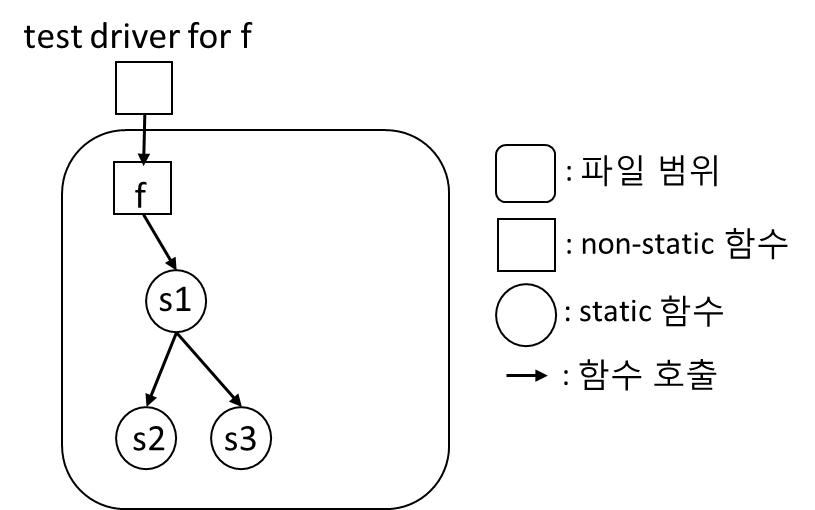 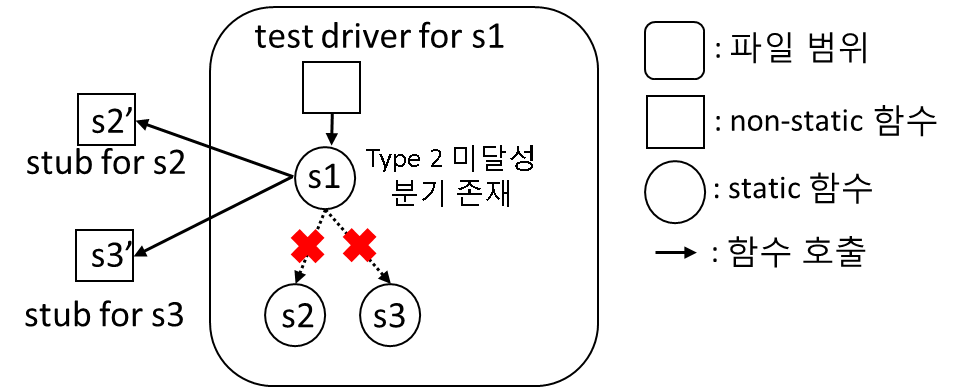 기존 테스트 드라이버 및 실행 구조
s1의 미달성 분기 달성을 위해 새로 구축 된 테스트 드라이버/스텁 및 실행 구조
Improving Applicability and User Interface of a concolic testing tool CROWN
20
Case study
상용 자동차 SW 대상으로 가이드 라인 적용 효과를 확인하기 위해 사례 연구 진행
동적 기호 실행 기반 자동화 된 테스크 테스팅 기법으로 테스팅 환경을구축한 뒤 Concolic 테스팅 수행
구축한 테스팅 환경으로도 달성하지 못한 분기들을 대상으로 커버리지 향상을 위해 가이드 라인 적용
미달성 된 분기들을 유형에 따라 분류
유형 별로 가이드 라인 적용 후 테스팅 수행 및 커버리지 향상 확인
Improving Applicability and User Interface of a concolic testing tool CROWN
[Speaker Notes: 효과적이라고 알려진 테스팅 환경을 적용하고도 달성하지 못한 분기들을 달성하기 위해 가이드 라인을 적용하고 결과를 확인하고 있습니다.]
21
Target & Experiment Environment
Target Information
Experiment Environment
동적 기호 실행 기반 자동화 된 테스크 테스팅 기법으로 자동 생성한 테스트 드라이버를 실행한 뒤 파일 별 커버리지 측정
탐색 기법: DFS, 테스크 당 최대 테스트 케이스 생성 개수: 100000
최대 테스트 케이스만큼 생성한 테스크의 경우, CFG 탐색 기법을 사용해서 추가 실험 수행
테스트 케이스 1개 생성 Timeout
A 모듈: 0.5 초 (테스트 드라이버에서 인터페이스 1회 호출)
B 모듈: 2.5초 (테스트 드라이버에서 인터페이스 5회 호출)
인터페이스 반복 호출이 필요한 B 모듈 코드 유형
int f () {
  static int flag = 0;
  switch(flag) {
    case 0: execution1; flag=1; break;
    case 1: execution2; flag=2; break;
    case 2: execution3; break; } }
case1, case2 조건을 실행하기 위해 함수 f의 반복 호출 필요
Improving Applicability and User Interface of a concolic testing tool CROWN
[Speaker Notes: 타겟으로는 각각 4만 라인 3만 라인에 달하는 모듈 A와 모듈 B를 사용했습니다.
각각의 모듈은 129개, 27개의 파일을 가지고 있습니다.

여기서는 테스크 단위로 테스팅을 수행했는데
테스크란 non-static 함수를 실행했을 때 대상 파일 내에서 수행되는 작업입니다.
예를들면
이 그림에서
f,g와 와 같은 네모박스는 non-static 함수를 의미하고,
S1,s2,s3는 static 함수를 의미하는데,

대상파일을 a.c라고 했을 때
F를 호출해서 실행시킬 수 있는 테스크 t1과와 g를 호출해서 실행시킬 수 있는 테스크 t2 총 2개가 존재합니다.
이 때 테스크의 entryfunction를 인터페이스라고 부릅니다.

그리고 각 파일에 포함 된 테스크별로 테스팅을 수행하고 커버리지를 파일에 누적하여 계산했습니다.
각 테스크를 실행하기 위해서 자동 생성한 테스트 드라이버와/스텁을 사용했으며
테스크마다 인터페이스를 호출하는 테스트 드라이버가 존재하며 대상 파일의 함수는 모두 자동생성한 스텁으로 대체하여 사용했습니다.]
22
Experiment Result
실험 결과



분기 커버리지 별 파일 개수
소요 시간은 1 코어 사용 기준 시간
모듈 A
모듈 B
Improving Applicability and User Interface of a concolic testing tool CROWN
[Speaker Notes: 분기 없는 대상은 빠짐
SMK – 2개
BCM - 1개]
23
Uncovered Branch Type
미달성 분기 유형






분기 커버리지가 90%미만인 B 모듈 파일의 미달성 분기 통계
Improving Applicability and User Interface of a concolic testing tool CROWN
[Speaker Notes: 시간 관계상 미달성 분기 개수가 가장 많은 Type 1, 2, 3만 소개
나머지 Type에 대해서도 필요하면 추가 설명

미달성 분기 통계에서 5개 파일은 분석을 마치지 못하여 제외 됨]
24
Guideline Application Result
가이드 라인 적용 전/후에 따른 미달성 분기 개수 변화
괄호 안의 숫자는 가이드 라인 적용 후 남은 미달성 분기 개수를 의미
Type 1에 대한 2차 가이드 라인 적용 전/후 미달성 분기 개수
가이드 라인 적용 후 테스트 커버리지 향상 확인- infeasible 분기(Type 4) 개수는 커버리지 대상에서 제외
가이드 라인 적용 전 테스트 커버리지: 43%
가이드 라인 적용 후 테스트 커버리지: 97%
Improving Applicability and User Interface of a concolic testing tool CROWN
25
Conclusion & Future Work
6개 미달성 분기 유형별로 커버리지를 향상시킬 수 있는 가이드라인 제공
6개 미달성 분기 유형을 구체적으로 분석
각 미달성 분기 유형을 달성할 수 있도록 테스트 환경을 재구축하는 가이드 라인 정의
상용 자동차 SW를 대상으로 가이드 라인을 적용하여 테스트 커버리지 향상을 보임
상용 자동차 SW에서 미달성 된 분기 유형 분류 후 가이드 라인 적용
가이드 라인 적용 결과, 43%의 커버리지를 97%로 향상
기존 Concolic 도구 UI를 개선한 도구 CROWN을 자체 개발하여 사용
향후 연구
더 큰 규모의 프로그램을 분석하여 본 논문에서 제공하고 있지 않은분기 유형에 대한 조사 수행
C 프로그램 외에 다른 언어에 적용 가능한 가이드 라인 조사 및 디자인
Improving Applicability and User Interface of a concolic testing tool CROWN
26
Backup Slide
Improving Applicability and User Interface of a concolic testing tool CROWN
27
Type1. 다양한 함수 호출 시퀀스를 만들지 못해서 실행되지 못한             분기 - 소개
함수 포인터 변수 정의/호출 작업이 서로 다른 테스크 수행 됨
인터페이스 t1에서 함수 포인터 fptr을 정의
인터페이스 t2에서 함수 포인터 fptr을 호출
f 함수의 5라인 분기를 실행하기 위해서 테스트 드라이버는 인터페이스 t1, t2를 차례대로 호출하는 시퀀스가 필요
현재 테스트 드라이버는 한 가지 인터페이스(only t1 or only t2)만 호출
1. void (*fptr) void = dummy_func;
2. 
3. static void dummy_func() { }
4. static void f(int par){
5.   if ( par == 1 ); 
6. } 
7. void t1() {
  fptr = f;
}
10.void t2(int par) {
11.   fptr(par);
12.}
함수 포인터 변수 정의
함수 포인터 호출
Improving Applicability and User Interface of a concolic testing tool CROWN
28
Type1. 다양한 함수 호출 시퀀스를 만들지 못해서 실행되지 못한             분기 – 분기 달성 방법
함수 포인터 변수 정의/호출 작업을 수행하는 서로 다른 테스크 식별
함수 포인터 변수를 정의하는 함수 t1, 함수 포인터를 호출하는 함수 t2에 대해 테스트 드라이버에서 함수 t1, t2를 차례대로 호출하는 시퀀스 구축
예시
함수 포인터 변수를 정의하는 함수 t1
함수 포인터 변수를 호출하는 함수 t2
t1과 t2를 차례대로 호출(4, 6라인)
1. void t1_t2_driver () {
2.     ...
3.     symbolic declaration for t1
4.     t1();
5.     symbolic declaration for t2
 t2();
 ...
8. }
Improving Applicability and User Interface of a concolic testing tool CROWN
29
Type2. Path explosion때문에 주어진 테스팅 시간 동안 실행되지             못한 분기
탐색 가능한 실행 경로가 많이 존재하여 달성 가능한(feasible) 분기를 주어진 시간 동안 실행하지 못한 유형
분기 달성 방법
Search space를 줄이기 위해 테스팅 범위를 테스크 단위에서함수 단위로 축소한 뒤 테스팅 진행
미달성 분기가 존재하는 함수를 s1이라 할 때, 인터페이스 여부에 상관 없이함수 s1를 직접 호출하는 테스트 드라이버를 구축
함수 s1에서 호출하는 모든 함수를 스텁으로 대체함으로써 Search space를 줄이고 함수 s1에 속한 분기들을 집중적으로 탐색할 수 있도록 유도
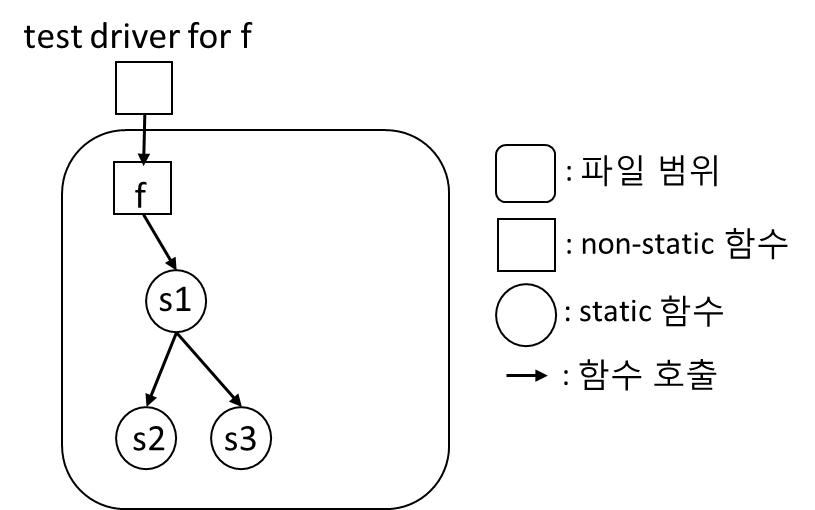 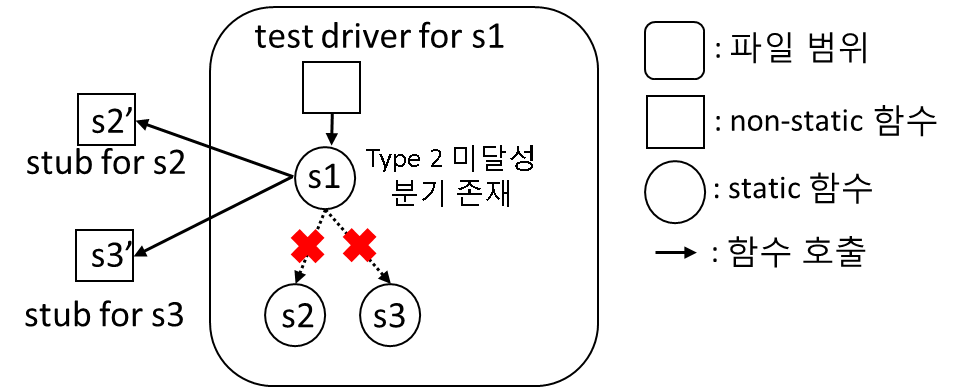 기존 테스트 드라이버 및 실행 구조
s1의 미달성 분기 달성을 위해 새로 구축 된 테스트 드라이버/스텁 및 실행 구조
Improving Applicability and User Interface of a concolic testing tool CROWN
30
Type3. 대상 파일에 함수를 호출하는 구문이 없어서 실행되지             못한 분기
대상 파일에 선언 된 함수 f에 대해 f를 호출하는 구문이 대상 파일에 없어서 함수 f의 실행이 불가능
다른 파일에서 전역 함수 포인터 변수를 사용하여 함수 f를 호출함
예제
f 함수의 속한 분기(4 라인)는 실행 불가능
f 함수를 호출하는 구문이 대상 파일에 없음
9라인에서 f 함수를 전역 변수에 대입하여 다른 파일에서 호출할 수 있도록 의도
분기 달성 방법
f와 같은 함수들을 식별한 뒤 해당 함수를 호출하는 테스트 드라이버를 구축하고 테스팅 수행
non-target.c
void (*fptr) (void);
void ext_func() { fptr() }
target.c
1.extern void (*fptr) (int);
2.
3.static void f(int par){
4. if ( par == 1 ); 
6.}
7.
8. void interface() {
9.   fptr = f;
10.}
Improving Applicability and User Interface of a concolic testing tool CROWN
31
Type4. Dead code라서 실행되지 못한 분기
호출되지 않는 함수에 분기가 포함된 경우
호출되지 않는 함수에 속한 분기들은 Dead code로써 달성이 불가능
함수가 호출될 경우 해당 분기들은 실행 가능성 존재
B25에 사용되지 않는 함수 1개 존재(분기 98개 포함)
분기 자체가 달성이 불가능한 경우
코드 구조상 분기 자체를 달성할 수 없는 경우
예제
변수 flag는 1 또는 2의 값만 가지므로11라인의 조건은 달성 불가능
1. void f() {
2.   static int flag = 1;
3.   if(flag == 1) {
4.     execution 1;
5.     flag = 2;
6.   }
7.   else if(flag == 2) {
8.     execution 2;
9.     flag = 1;
10.  }
11.  else {
12.    //dead code
13.  }
14.}
Improving Applicability and User Interface of a concolic testing tool CROWN
32
Type5. 부정확한 스텁 때문에 실행되지 못한 분기- 소개
대상 파일이 target.c라 할 때, 5라인의 f_external 함수는 stub.c 파일의 스텁으로 대체 됨
스텁 함수 호출 시 대상 파일의 6라인 조건 달성이 불가능
f_external 원본 함수에서는 포인터를 통한 값 변경이 이루어짐
스텁에서는 포인터를 통한 값 변경이 이루어지지 않음
target.c
extern f_external
    (int *par1, int par2);
3. void interface() {
4.   int a = 0;
5.   f_external(&a, 1);
6.   if ( a != 0 ); }
대상 파일
external.c
int f_external
    (int *par1,int par2){
  *par1 = par2;
  return 1; }
stub.c
int f_external
    (int *par1,int par2){
  int var_dummy;
  SYM_int(var_dummy);
3.   return var_dummy; }
원본 f_external 함수 정의
f_external 함수를 대체한 스텁
Improving Applicability and User Interface of a concolic testing tool CROWN
33
Type5. 부정확한 스텁 때문에 실행되지 못한 분기- 분기 달성 방법
포인터의 역참조를 통한 값 변경이 가능하도록 스텁 변경
스텁에서 인자로 받은 포인터가 가리키는 공간을 심볼릭 선언
예제
시그니처 "int func(int *a, int b)"를 갖는 함수 func에 대해 생성한 스텁
기존 스텁에 4라인이 추가 됨
포인터 타입의 인자 a가 가리키는 공간(*a)을 심볼릭 선언하여값 변경이 가능하도록 유도
stub.c
1. int func (int *a, int b) {
2.   int var_dummy;
3.   SYM_int(var_dummy);
4.   SYM_int(*a);
5.   return var_dummy;
6. }
Improving Applicability and User Interface of a concolic testing tool CROWN
34
Type6. 테스트 드라이버에서 대상 함수를 호출하는 횟수가 적어서            실행되지 못한 분기 - 소개
최대 10만이 넘는 함수 호출이 필요한 조건문 존재
테스트 드라이버에서 대상 함수 호출 횟수를 필요한 만큼호출 할 경우, 효과적인 테스팅 불가능
각 테스트 케이스를 생성하는데 소요되는 시간이 오래 걸려서 효과적인 탐색 불가능
수집해야 하는 심볼릭 경로 수식이 기하급수적으로 증가하여메모리 부족(out of memory)문제가 발생할 가능성이 높음
예제
3라인 조건 달성을 위해서 1000번 이상의 f함수 호출이 필요하므로 현재 구축 된 테스트 드라이버로는 해당 조건 달성이 불가능
1. void f() {
2.   static int cnt = 1;
3.   if( cnt >= 1000 );
4.   cnt++;
5. }
Improving Applicability and User Interface of a concolic testing tool CROWN
35
Type6. 테스트 드라이버에서 대상 함수를 호출하는 횟수가 적어서             실행되지 못한 분기 - 분기 달성 방법
더 많은 함수 호출이 필요한 조건식들에 대해 해당 조건식을 x번(ex. 2번) 이상만 호출돼도 달성이 가능하도록 조건을 수정한 뒤 테스팅 수행
예제
원본 코드 구문(4라인)은 주석 처리 됨
3라인과 같이 분기 달성을 위해 필요한 함수 호출 횟수가1000번 이상에서 2번 이상으로 조건이 변경
1. void f() {
2.   static int cnt = 1;
3.   if( cnt >= 2 ) execution;
4.   /* if( cnt >= 1000 ) execution; */
5.   cnt++;
6. }
Improving Applicability and User Interface of a concolic testing tool CROWN
36
Symbolic Information- CREST에서의 심볼릭 정보 출력
심볼릭 정보
프로그램이 비정상 종료됐을 때, 심볼릭 정보를 이용하여 원인추적 가능
테스트 케이스에 대한 실행 실행 경로 추적이 가능
#include <stdio.h>
#include <crown.h>
 
void main() {
    int var_a, var_b;
 
    CROWN_int(var_a);
    CROWN_int(var_b);
 
    if((double)var_a > 10.0)
            printf("reach 1");
    if(var_b < -10)
            printf("reach 2");
}
프로그램 실행
(var_a = 32770,var_b = 0)
(= x0 32770)
(= x1 0)
 
(> (s_cast[64] x0) 10)
(! (< x1 -10))
 
-1
3
7
-2
심볼릭 변수 var_a, var_b에 부여된 값
가명(x0, x1, …)이 사용 됨
심볼릭 경로 수식
실행 된 심볼릭 경로 수식을 의미
순서대로 실행 된 분기ID
-1과 -2는 각각 함수의 진입과 이탈을 의미
Symbolic Information
example2.c
Improving Applicability and User Interface of a concolic testing tool CROWN
37
Symbolic Information- CROWN에서의 심볼릭 정보 출력
사용자가 이해하기 쉬운 형태로 심볼릭 정보 출력 UI 변경
#include <stdio.h>
#include <crown.h>
 
void main() {
    int var_a, var_b;
 
    CROWN_int(var_a);
    CROWN_int(var_b);
 
    if((double)var_a > 10.0)
            printf("reach 1");
    if(var_b < -10)
            printf("reach 2");
}
프로그램 실행
(var_a = 32770, var_b = 0)
Symbolic variables & input values
(var_a = 32770)          [ Line: 7, File: example2.c ]
(var_b = 0)                   [ Line: 8, File: example2.c ]
 
Symbolic path formula
((double) var_a > 10) [ Line: 10, File: example2.c ]
! (var_b < -10)             [ Line: 12, File: example2.c ]
 
Sequence of reached branch ids
-1      [ main enters ]
3       [ Line: 10, File: example2.c ]
7       [ Line: 12, File: example2.c ]
-2      [ main exits]
가명이 아닌 실제 변수명 사용
친숙한 형태로 심볼릭 수식 출력
중위 표기 형식
실제 형 변환 구문 사용
분기ID의 위치 정보 삽입
example2.c
Symbolic Information
Improving Applicability and User Interface of a concolic testing tool CROWN
38
Background- code-based vs binary-based
code-based Concolic Tool (CREST, KLEE, DART, PathCrawler, ...)
대상 프로그램을 소스 코드 형식으로 입력 받음
장점
테스팅 수행을 위한 환경 설정 작업과 테스팅 결과 확인이 비교적 쉬움
단점
도구 별로 지원하는 언어가 존재
binary-based Concolic Tool (Angr, SMAFE, Triton, BAP, ...)
대상 프로그램을 바이너리 형식으로 입력 받음
장점
소스 코드를 컴파일한 바이너리를 입력으로 사용하기 때문에 언어의제약을 받지 않음
단점
대상이 바이너리이기 때문에 테스팅 수행을 위한 환경 설정 작업과테스팅 결과 확인이 비교적 어려움
바이너리를 해석하는 과정(instruction lifting)에서 instruction 복호화가불가능한 경우, 일반 사용자 입장에서 원인과 해결법 찾기가 어려움
Improving Applicability and User Interface of a concolic testing tool CROWN
[Speaker Notes: 산업체 개발 환경에서는 Code-based Concolic 도구가 적합
일반적으로 산업체에서는 대상 소스 코드가 존재(굳이 바이너리 도구 사용할 필요 x)하고, 주 개발 언어가 정해져있음
제한 된 시간 내 빠른 테스팅 설정과 분석 작업 필요]